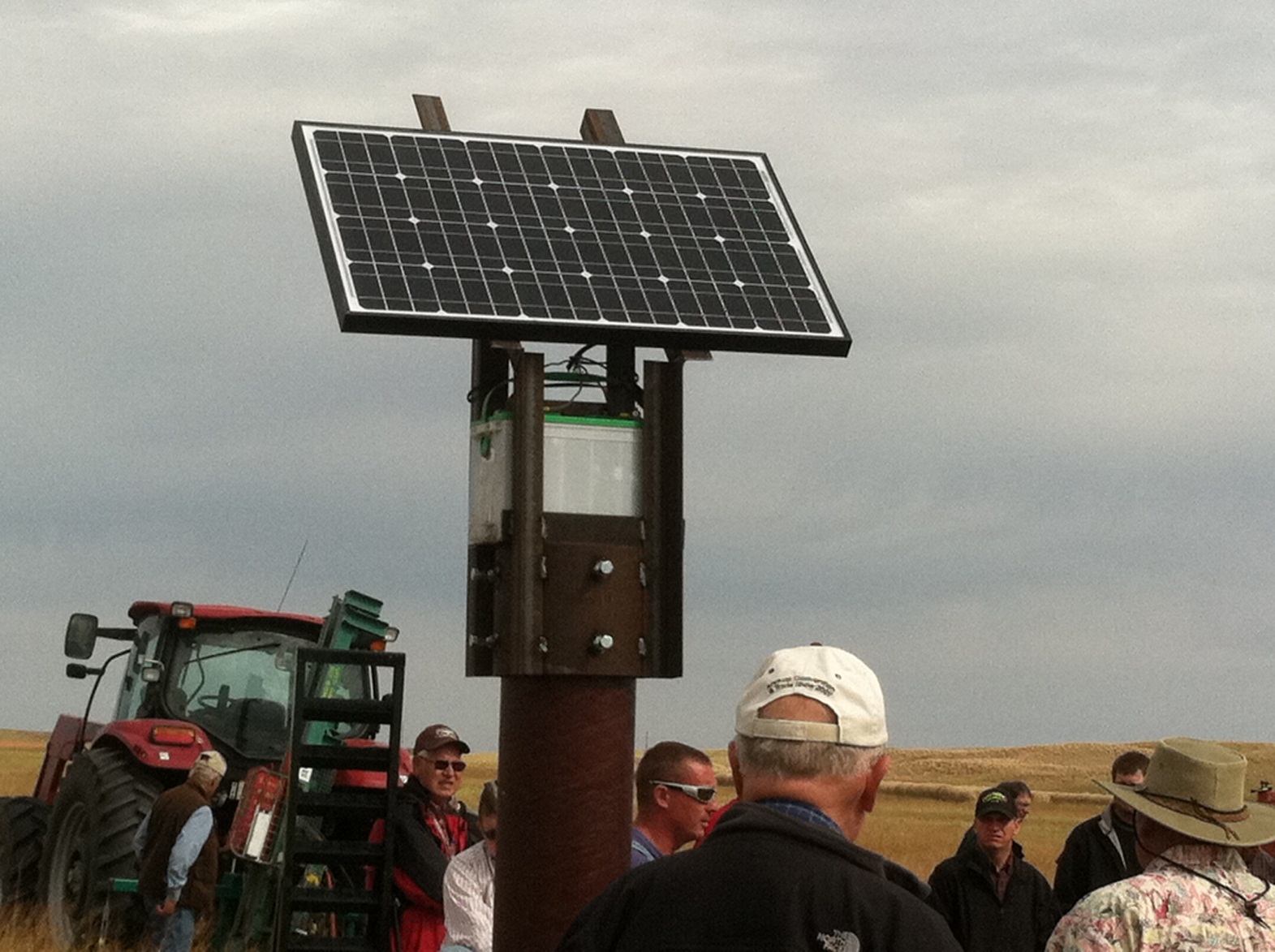 Solar Power Fencing
Slide Source: 
Allen Williams
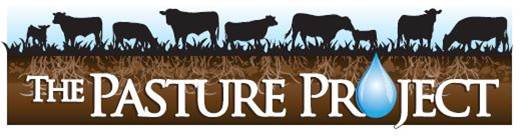